Το Αιγαίο στον χώρο και τον χρόνοΦύση – Πολιτισμός - Μοναδικότητα
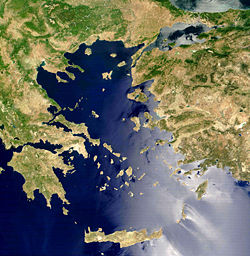 Κυκλάδες
Δωδεκάνησα
Βόρειο Αιγαίο – Σποράδες
Αργοσαρωνικός 
Παράλια (Ελληνικά)
Εύβοια – Κρήτη
Μικρασιατικά Παράλια
Σαντορίνη
Νότιο Αιγαίο
Κυκλάδες
Θήρα< αρχαίο Σπαρτιάτη Θήρα
Σαντορίνη< Σάντα-Είρηνα  → Σαντορίνη 
Αρχαία Θήρα
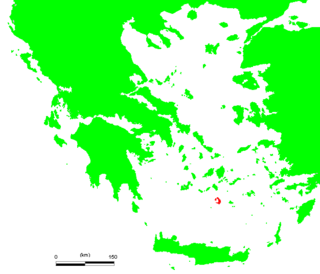 Ηφαίστειο → έκρηξη πριν 3.600→μεγατσουνάμι
      →βύθιση του μισού νησιού
Θερμό ερημικό κλίμα
Ηφαιστειογενές, πορώδες έδαφος
Τοπικά προϊόντα: φάβα, κρασιά
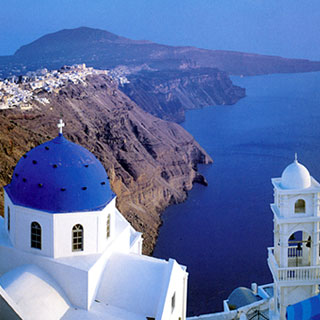 Σπέτσες
Αργοσαρωνικός
Κοντά στην Αργολική χερσόνησο
Πιτυούσσα= πευκόφυτος
Ιζόλα ντι Σπέσια =αρωμα-τοφόρος νήσος
Μεσογειακό κλίμα
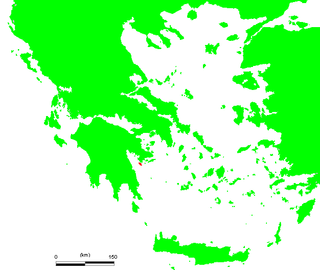 Φάρος : ένας από τους παλιότερους φάρους στην Ελλάδα
Πανέμορφες παραλίες
Αρμάτα : λαμπρές εορταστικές εκδηλώσεις 
Τοπικά προϊόντα: αμυγδαλωτά
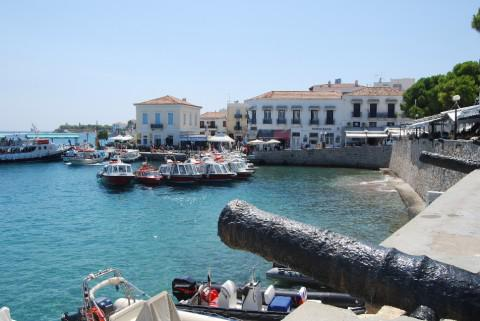 Ικαρία
Τόπος εξορίας
Προϊστορικό δάσος  του Ράντη
Κρασί
Άνθρωποι-Παράδοση
Ανάποδο Ωράριο 
Ικαριώτικος Χορός
Ιαματικά λουτρά
Άγιος Κήρυκος
Δάσος Ράντη



Ιαματικό λουτρό
Λέρος
Τόπος Εξορίας
Κτίρια ιταλικής κατοχής
Παραλίες
Άνθρωποι
Κάστρα
Ψυχιατρικό Νοσοκομείο
Το κάστρο
Παραλία στα Άλιντα


Ψυχιατρικό Νοσοκομείο
Νάξος
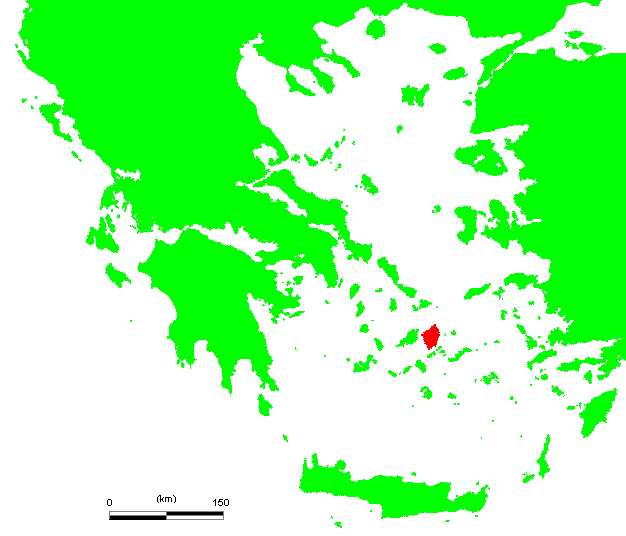 Κεντρικό Αιγαίο
Ανατολικές Κυκλάδες
Ωοειδές Σχήμα
Κοιτάσματα γρανίτη, μαρμάρου, σμύριδας
Ζεύς ή Ζάς (υψηλότερο βουνό)
Αξιοθέατα

Πορτάρα

Ιερό της Δήμητρας

Παναγία Δροσιανή
Χοροί

Καλαμαθιανός

Μπάλλος

Κοτσάκια

Βιτζηλαιαδίστικος

Βλάχα

Συρτός
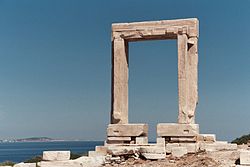 Χίος
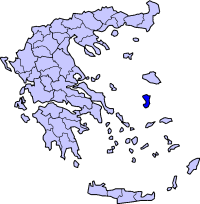 Ανατολικό Αιγαίο
Πέμπτο Μεγαλύτερο Νησί
Ορεινό Έδαφος
Μεσογειακό Κλίμα
Οροσειρά Πελιναίο (1.297μ.)
Αξιοθέατα

Νέα Μονή

Δημόσια Ιστορική Κεντρική Βιβλιοθήκη «Κοραής»
Προϊόντα

Μαστίχα

Λάδι

Σύκα

Κρασί

Πορτοκάλια
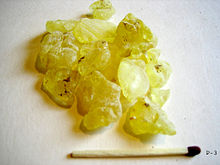 Πάρος
Ανήκει στις Κυκλάδες

Εύκρατο κλίμα

Το έδαφος είναι πετρώδες

Όμορφες παραλίες

Παραγωγή τοπικών προϊόντων
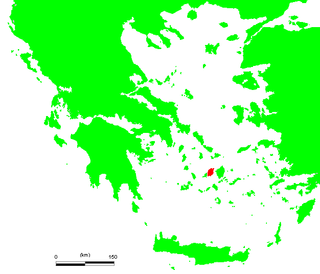 Ασκληπιείο

Αρχαιολογικό Μουσείο 

Παναγιά Εκατονταπυλιανή

Καλοκαιρινά Πανηγύρια

Ατύχημα στην  Πάρο
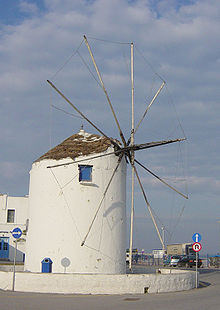 Ρόδος
Ανήκει στα Δωδεκάνησα

Κολοσσός της Ρόδου

Νεότερη ιστορία

Αρχαιολογία
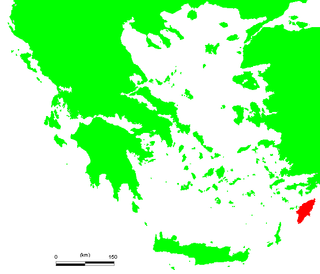 Οικονομία & Ανάπτυξη 

Τοπικά προϊόντα

Πολυάριθμες παραλίες

Παλάτι Μεγάλου Μαγίστρου
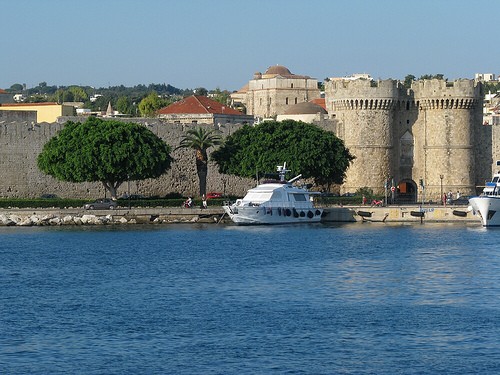 Σκιάθος
Β. Σποράδες, Νομός Μαγνησίας
Μεσογειακό κλίμα
Οικονομική ζωή
Γιορτές και έθιμα
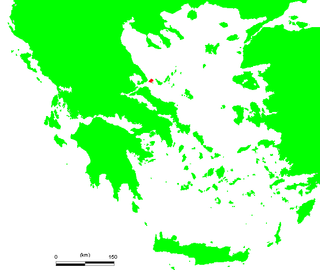 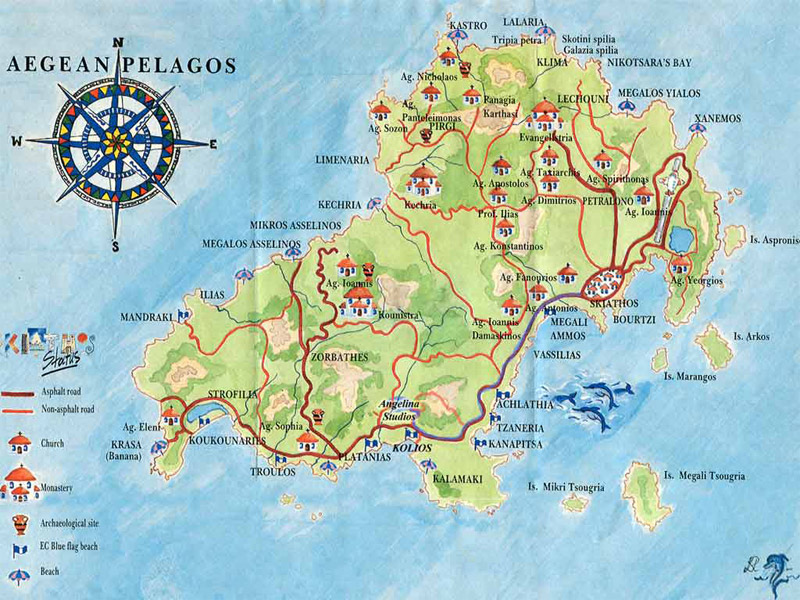 Αθηναϊκή συμμαχία – Κατοχή
1821: Νησί του ελεύθερου ελληνικού κράτους
Πατρίδα του Παπαδιαμάντη
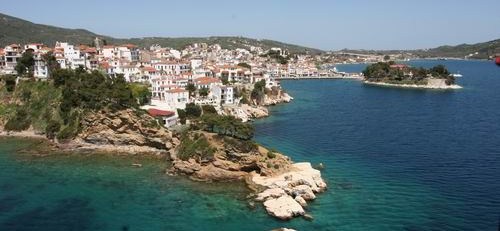 Άνδρος
Κυκλάδες
Ονομασία  νησιού: Στρατηγός Άνδρος
Αμμώδεις παραλίες, πλούσια βλάστηση, ισχυρή ναυτιλία
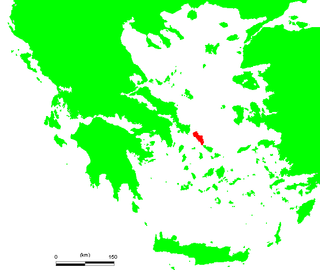 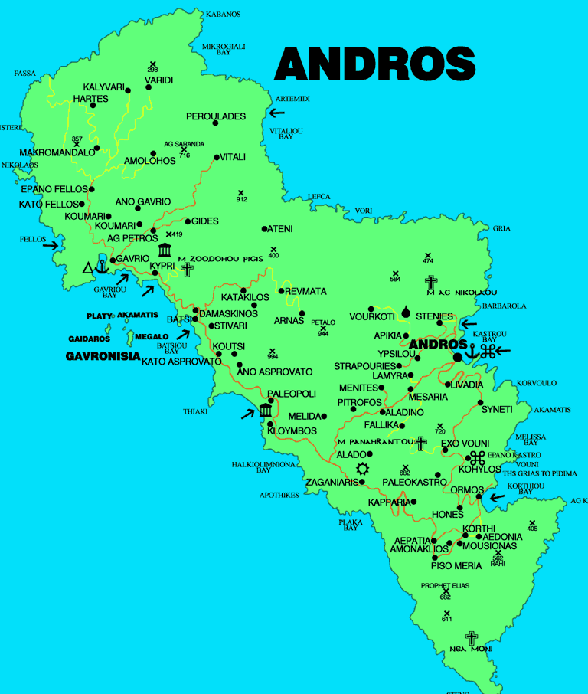 Ξένη κατοχή
Ήθη και έθιμα
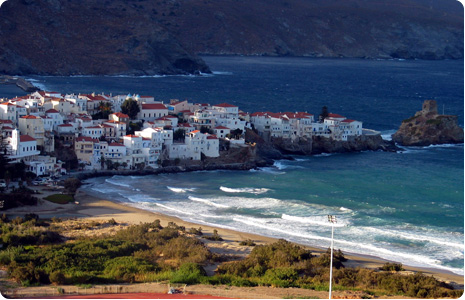 Σύρος
Κέντρο των Κυκλάδων
Οικονομική ανάπτυξη κατά τον 18ο και 19ο αι.
Μεγάλη ανάπτυξη του εμπορίου
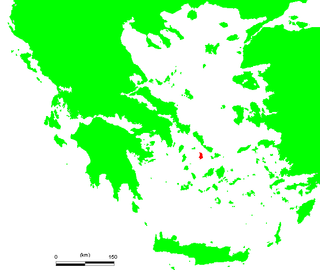 Σπουδαία νεοκλασικά αρχιτεκτονικά οικήματα: Δημαρχείο, Όπερα
Σήμερα γνωστός τουριστικός προορισμός
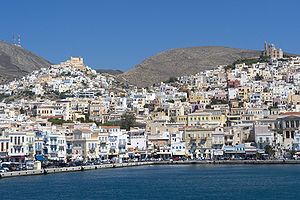 Κρήτη
Μεγαλύτερο νησί της Ελλάδας και 5ο στη Μεσόγειο
Σπουδαία γεωπολιτική θέση
Πολιτισμός: Κρητική διάλεκτος, Μαντινάδες Μουσική, Χοροί, Λογοτεχνία, Ζωγραφική
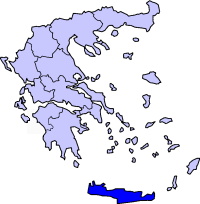 Οικονομία: γεωργία- κτηνοτροφία
Ιστορία: 
Ανακτορική περίοδος, 
Κατάληψη από Αχαιούς και Δωριείς
Ρωμαιοκρατία
Πρωτοβυζαντινή περίοδος
Αραβοκρατία
Ανακατάληψη Κρήτης από Ν. Φωκά
Ενετοκρατία
Τουρκοκρατία
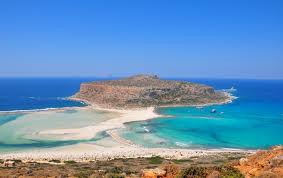 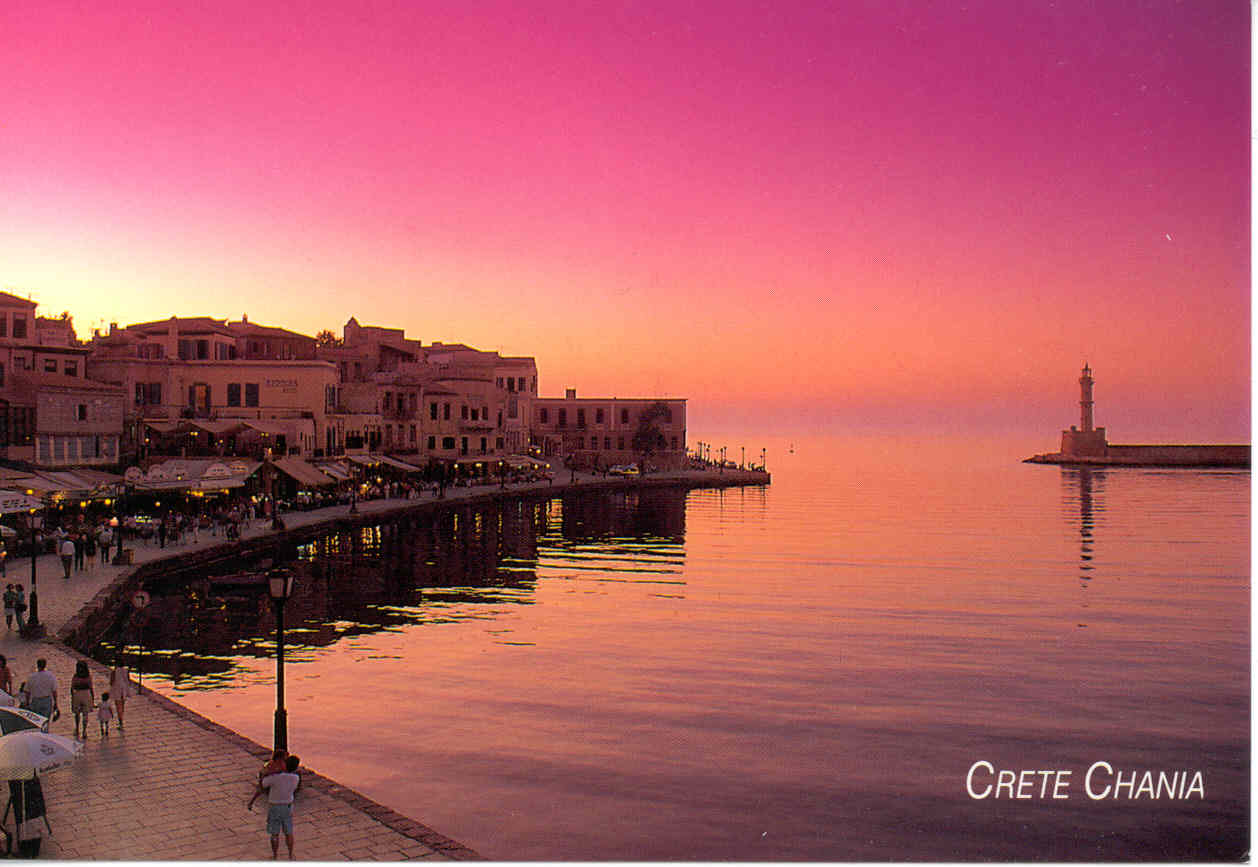 Πάτμος
Γενικά

Θρησκευτική ιστορία
Ιστορία

Αξιοθέατα

Παραλίες
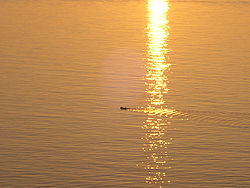 Αλόννησος
Νησί των Σποράδων.
Το μεγαλύτερο Ευρωπαϊκό θαλάσσιο Πάρκο
Κατοίκηση από την Παλαιολιθική Εποχή
Γεωμορφολογία
Γεύσεις και τοπική γαστρονομία

Δραστηριότητες και τουρισμός
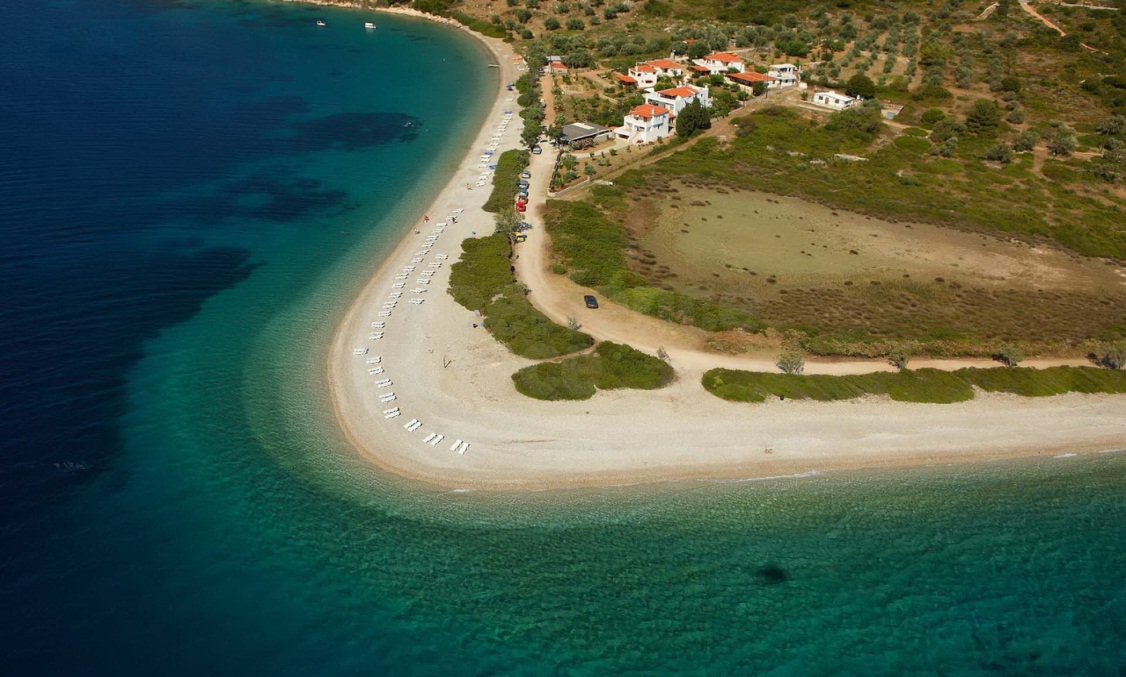 Περαιτέρω έρευνα
Ομάδα Πρώτη: Κως, Καστελόριζο
Ομάδα Δεύτερη: Σκύρος, Σκόπελος
Ομάδα Τρίτη: Κύθηρα, Ναύπλιο
Ομάδα Τέταρτη: Μύκονος, Κάρπαθος
Ομάδα Πέμπτη: Εύβοια, Σαμοθράκη
Ομάδα Έκτη: Σμύρνη, Σαλαμίνα
Ομάδα Έβδομη: Τήνος, Σύμη
Ειδικό θέμα.
Ειδικός καλεσμένος ο Αντιπλοίαρχος του ελληνικού ναυτικού κ. Καλλιτσουνάκης.
Το Αιγαίο από στρατηγική σκοπιά.
Κοιτάσματα πετρελαίου στο Αιγαίο.
Επέκταση εθνικών υδάτων κατά 6-12 μίλια.
Α.Ο.Ζ.
ΣΥΜΠΕΡΑΣΜΑΤΑ
Πρόκειται για ένα μέρος στο οποίο συναντάμε πολλές ιδιαιτερότητες πράγμα που το καθιστά μοναδικό.
Σταυροδρόμι 3 ηπείρων, εμπορική & στρατηγική σημασία
Ποικιλία νησιών με όμορφες παραλίες, γραφικά δρομάκια που αντιπροσωπεύουν την κουλτούρα της χώρας μας
 Επικοινωνεί με μεγάλες και σημαντικές θάλασσες
Κοιτίδα Ελληνικού & Αιγαίου πολιτισμού
Όσο περισσότερο μελετάμε το Αιγαίο ανακαλύπτουμε όλο και περισσότερες εκπλήξεις από κάθε νησί.
Οι μαθητές του Α’4
Μελής Αλέξανδρος
Τουλιάς Βασίλης
Ριζόπουλος Πέτρος
Ρήγας Γιάννης
Χαλιδιάς Νίκος
Θωμαδάκης Στέφανος
Τουρλίδας Άκης
Φιλντίσης Γιώργος
Χριστοδούλου Βασίλης
Στάβερης Ευθύμης
Πολίτη Ιουλία
Σειτανίδη Ελευθερία
Τσιάβου Μαρίνα
Πλασκοβίτης Νίκος
Σμυρλή Λυδία
Σκουτέρη Μιράντα
Σμυρναίου Έφη
Τελίτη Σάρα
Ποταμιάνου Άρτεμις
Ψαχούλια Βάλια
Χαλκιαδάκη Κατερίνα
Σαλλιών Κωνσταντίνα
Πολίτη Γεωργία
Χρόνη Έλλη
Φραγκισκάτου Μαριτίνα
Τσίρης Βασίλης
Τζίμας Γιώργος
Παπαϊωάννου Κύρκος